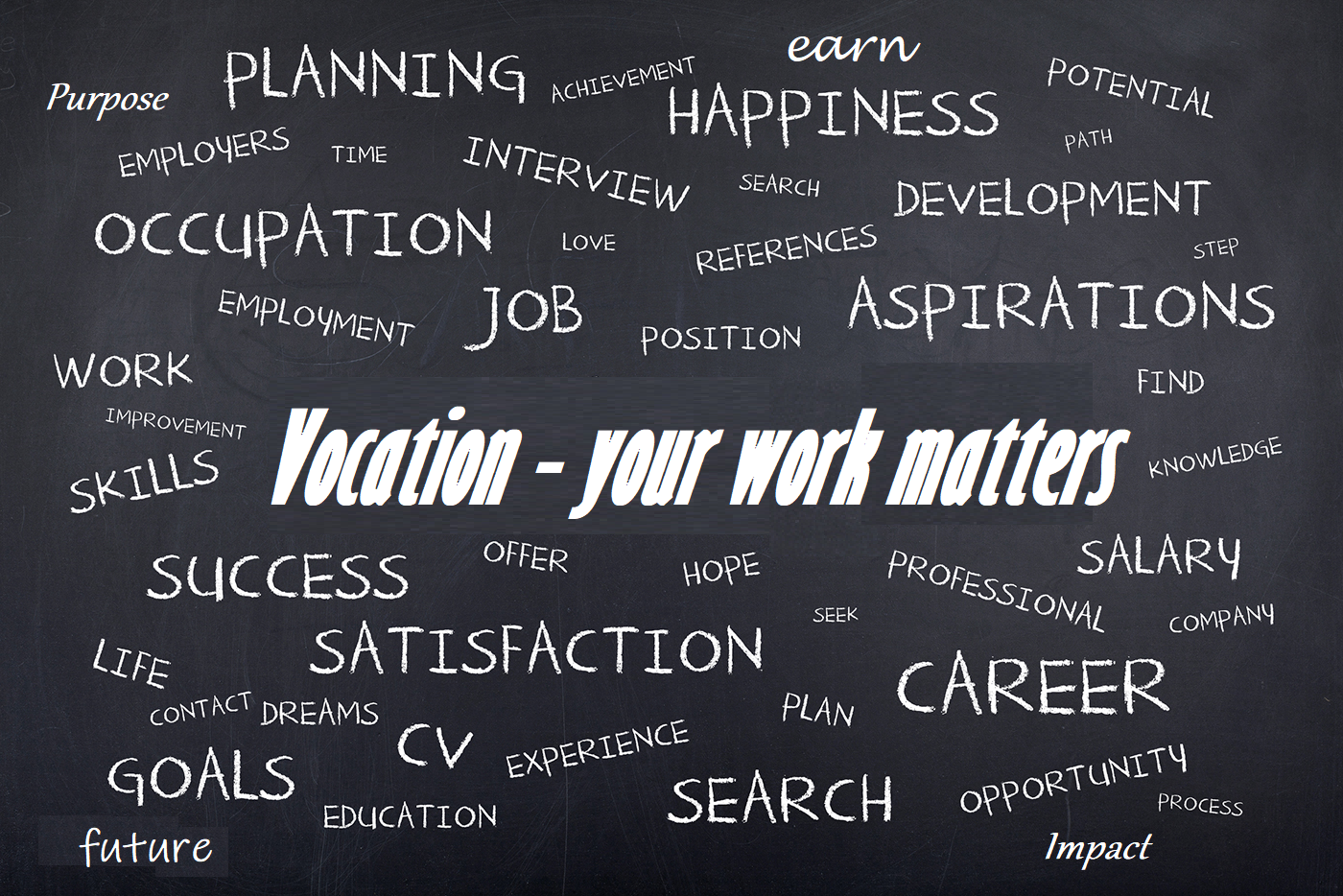 What Jesus Actually Taught ( and the Holy Spirit Helps Us live)
John 17:15 My prayer is not that you take them out of the world but that you protect them from the evil one. 16 They are not of the world, even as I am not of it. 17 Sanctify them by[d] the truth; your word is truth. 18 As you sent me into the world, I have sent them into the world.
Matthew 5:13 “You are the salt of the earth. But if the salt loses its saltiness, how can it be made salty again? It is no longer good for anything, except to be thrown out and trampled underfoot.14 “You are the light of the world. A town built on a hill cannot be hidden.15 Neither do people light a lamp and put it under a bowl. Instead they put it on its stand, and it gives light to everyone in the house. 16 In the same way, let your light shine before others, that they may see your good deeds and glorify your Father in heaven.
Why this topic?
Honor Jesus’ desire for His Great Commission, offering a different narrative of hope, encouragement, and care
Tie “My Brother’s Keeper” and “Holy Spirit” tighter to 24%-35% of our life.
Renew / Create Vigor for Tomorrow
Consider
Studies show no significantly greater ethics among American workers that claim to take part in religious activities
There is no significant difference between the churched and unchurched in:
Pilfering company supplies or time
Cheating on income tax
Calling in “sick” when not really sick
Work Ethic
Chairty
Too many Christians believe there is “holy work” and “my work”
Consider
Many Christians live a segmented life, simply trying to survive work
Ecclesiastes 2:20-23
Many live and work ethically, really hard, task based, but miss connections with people
Matthew 6:33
Some live with purpose of mission
Romans 8:14-16
1 Corinthians 2:4-5; I Corinthians 12:7-9
Some transform their neighborhoods and workplace
Matthew 6:9-10
Too many retirees and disabled workers “let go”
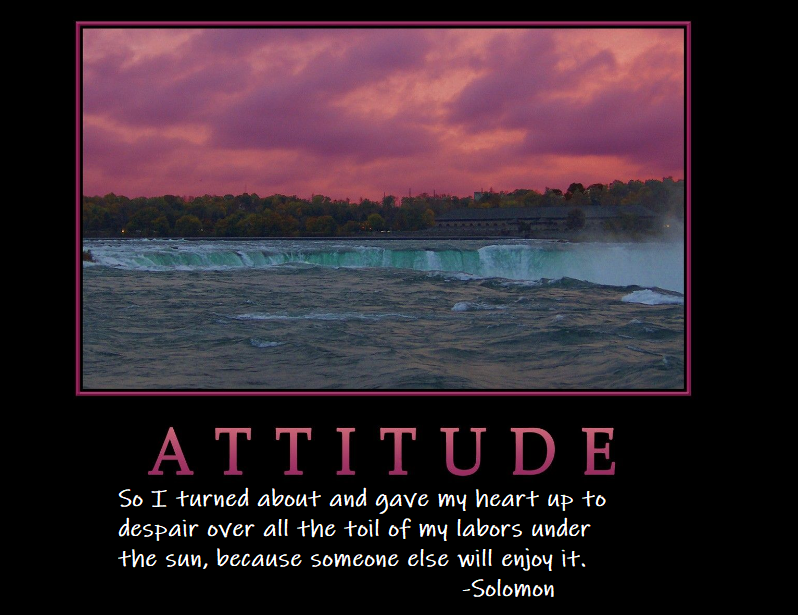 Consider
Many Christians live a segmented life, simply trying to survive work
Ecclesiastes 2:20-23
Many live and work ethically, really hard, task based, but miss connections with people
Matthew 6:33
Some live with purpose of mission
Romans 8:14-16
1 Corinthians 2:4-5; I Corinthians 12:7-9
Some transform their neighborhoods and workplace
Matthew 6:9-10
Too many retirees and disabled workers “let go”
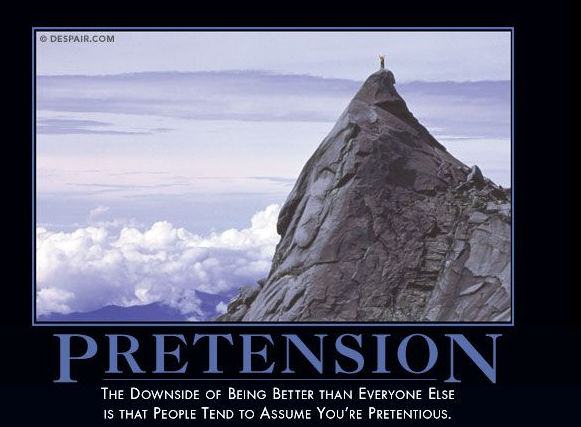 Consider
Many Christians live a segmented life, simply trying to survive work
Ecclesiastes 2:20-23
Many live and work ethically, really hard, task based, but miss connections with people
Matthew 6:33
Some live with purpose of mission
Romans 8:14-16
1 Corinthians 2:4-5; I Corinthians 12:7-9
Some transform their neighborhoods and workplace
Matthew 6:9-10
Too many retirees and disabled workers “let go”
What if…..
Mathew 29:1-4
“Dear Brothers, now is the time for you to share what you have learned from me. 2 However, as you share it with others be sure that you keep what I taught you separate from your work life. 3 The principals that I have shared with you only apply to situations outside your work life. Do not make them fit into this context. 4 The miracles you saw in me can only be done in certain situations outside work life. Keep this in mind when thinking about praying for the sick, those who need help, or those who are lost. These truths will not work at, well, um, “work.”
What the Bible Actually Teaches ( and the Holy Spirit Helps Us live)
Matthew 28:18 Then Jesus came to them and said, “All authority in heaven and on earth has been given to me. 19 Therefore go and make disciples of all nations (and companies) baptizing them in the name of the Father and of the Son and of the Holy Spirit, 20 and teaching them to obey everything I have commanded you. And surely I am with you always, to the very end of the age. (and today’s shift)”
Romans 12:14 Bless those who persecute you; bless and do not curse. 15 Rejoice with those who rejoice; mourn with those who mourn. 16 Live in harmony with one another. Do not be proud, but be willing to associate with people of low position.[c] Do not be conceited.17 Do not repay anyone evil for evil. Be careful to do what is right in the eyes of everyone. 18 If it is possible, as far as it depends on you, live at peace with everyone.
What the Bible Actually Teaches ( and the Holy Spirit Helps Us live)
John 17:15 My prayer is not that you take them out of the world but that you protect them from the evil one. 16 They are not of the world, even as I am not of it. 17 Sanctify them by[d] the truth; your word is truth. 18 As you sent me into the world, I have sent them into the world.
Matthew 5:13 “You are the salt of the earth. But if the salt loses its saltiness, how can it be made salty again? It is no longer good for anything, except to be thrown out and trampled underfoot.14 “You are the light of the world. A town built on a hill cannot be hidden.15 Neither do people light a lamp and put it under a bowl. Instead they put it on its stand, and it gives light to everyone in the house. 16 In the same way, let your light shine before others, that they may see your good deeds and glorify your Father in heaven.
What the Bible Actually Teaches ( and the Holy Spirit Helps Us live)
Ephesians 6:5 …obey your earthly masters with respect and fear, and with sincerity of heart, just as you would obey Christ. 6 Obey them not only to win their favor when their eye is on you, but as slaves of Christ, doing the will of God from your heart. 7 Serve wholeheartedly, as if you were serving the Lord, not people, 8 because you know that the Lord will reward each one for whatever good they do..
Colossians 3:23 Whatever you do, work at it with all your heart, as working for the Lord, not for human masters, 24 since you know that you will receive an inheritance from the Lord as a reward. It is the Lord Christ you are serving.
What the Bible Actually Teaches ( and the Holy Spirit Helps Us live)
Make it your ambition to lead a quiet life and attend to your own business and work with your hands, just as we commanded you; so that you may behave properly towards outsiders and not be in any need” 1 Thessalonians 4:11-12
From Creation to Eternal Glory, work matters	
Genesis 1:26-31
Isaiah 65:17-23
Examples
Proverbs 22:29 Do you see someone skilled in their work?    They will serve before kings;    they will not serve before officials of low rank.
Bezalel and Oholiab, the tabernacle
Hiram, Solomon’s Temple
Proverb 31 woman
Aquila and Priscilla
Lydia
Cornelius
Applying Talents to talents
Matthew 25:14-40 and Luke 19:12-27
As we are unashamedly aware of God’s presence in our work, we will care more about our work and we will think harder about how our work is going to serve the people benefitting from it. This will result in higher quality work, more expansive vision of the impact of our work, more joy in our work, more awareness of God’s care and concern for coworkers, clients, customers, supervisors, and others.
But I’m done with my career….
Your whole life is full of purpose and value
Psalm 139
What do you care about? How is God pressing you to use resources?
Time/flexible schedule
Life skills
Home, vehicle
Perspective – YOU & YOUR USE OF YOU MATTER
How do you check your current status or decisions?
What needs do you see that you can meet?
What opportunities have you been given?
What is your sphere of influence?
What resources do you have at your disposal?
Perspective – YOU & YOUR USE OF YOU MATTER
How do you check your current status or decisions? (cont)
What are you inclined to do? Skills, preferences, passion?
What spiritual gifts do you have?
What beliefs about work and others do you harbor that might not align with God’s word?
Who at DCC can you discuss, pray with, be with, do with?
What about recreation and other activities?
References
“The doctrine of vocation:Worshiping God & Living out the Great Commission”  Matt Heerema, Great Commission Leadership Institute, pg 208-220
“Questions in regard to Vocation” John Hopler, Great Commission Leadership Institute Pg 221-224
“Four Types of Christians” Os Hillman www.marketplaceleaders.com
“Sacred vs secular work” Os Hillman www.marketplaceleaders.com
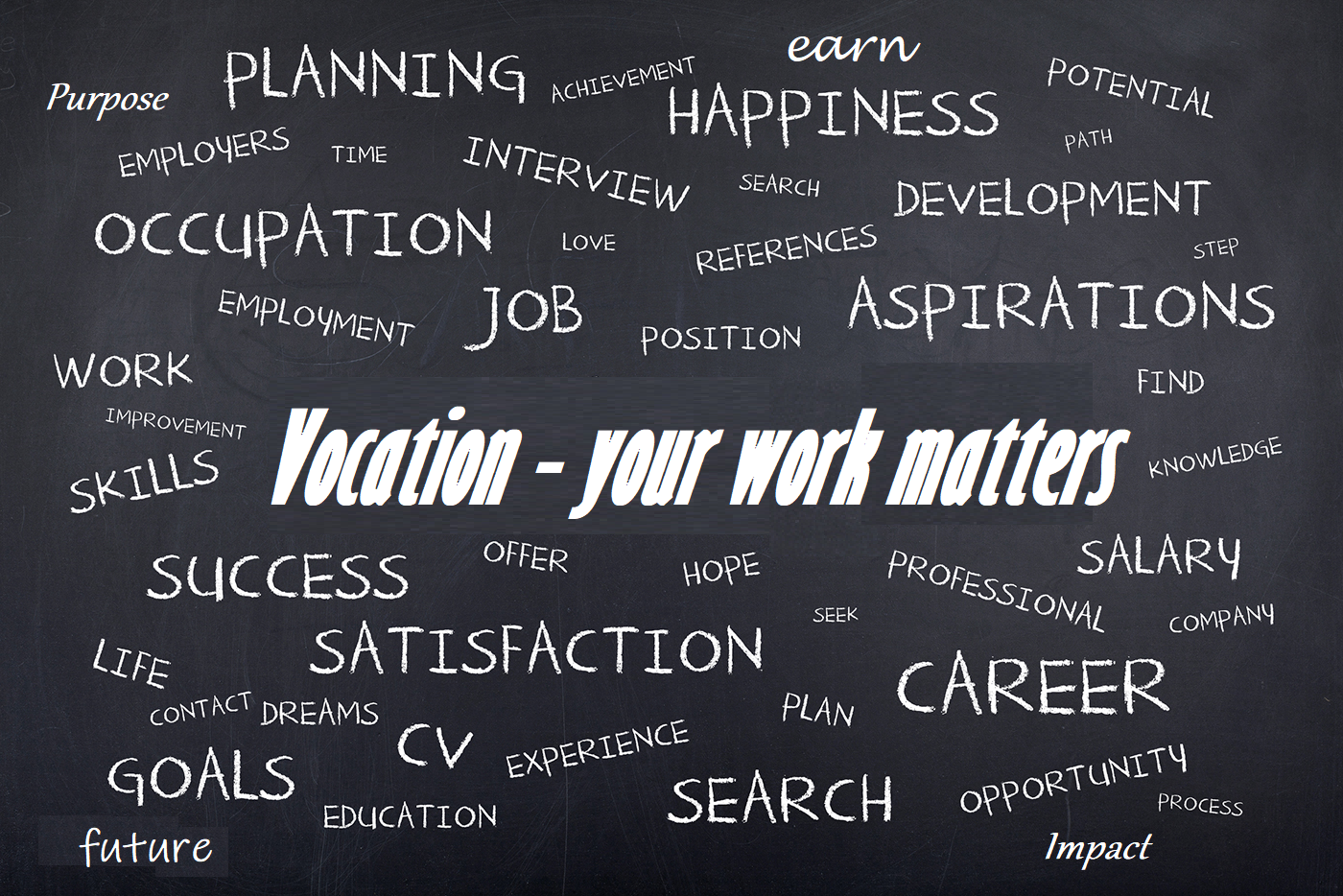